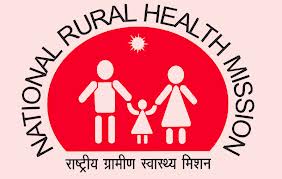 Community Action for Health
Uttarakhand Health & Family Welfare Society , Danda Lankhor, Shastradhara Road Dehradun Uttarakhand
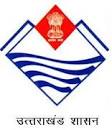 Journey So Far
We had proposed in the PIP 2015-16 regarding implementing Community Action for Health Programme in 6 districts of Uttarakhand namely – Almora, Dehradun, Haridwar, Tehri Garhwal, Pauri Garhwal, US Nagar.
The Programme was proposed to be supported through existing Human Resource available with SPMU,DPMU,BPMU & DARC . Only one position at the state level has been kept as approved.
Our State ROP was approved in the month of September 2015 of Rs. 30.86 lakhs.
A meeting was organized by National AGCA with the State NHM team, Dehradun  in the chairmanship of Secretary, Health & Family Welfare,NHM.
Establishment of State AGCA  committee is in process at the secretariat level.
Plan for implementing CAH
The AGCA will be established and a meeting will be commenced by the end of Feburary, 2016.
Appointment of Community Action Health officer is in process at the state level.
TOT of State level master trainer on VHSNC has been proposed in the first week of March 2016.
Sensitization meetings with health officials at the district level will be done in the second week of March ,2016.
Formation of the district and block level Planning and Monitoring committees will be established by the end of March 2016.
Challenges in the CAH
Establishment of AGCA committee– Due to engagement of proposed signatories in various programme and availability of all at the same time.
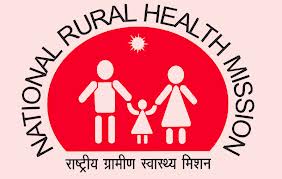 THANKYOU
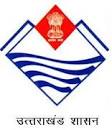